An algorithm for the elimination of all first order internal multiples from all reflectors in a 1D medium: theory and TESTS including bandwidth and noise
Yanglei Zou
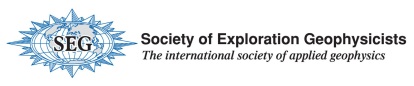 1
Internal multiple removal
2
Internal multiple removal
Internal multiple attenuation algorithm
Araújo et al(1994)，Weglein et al. (1997)
3
[Speaker Notes: The ISS first order internal multiples attenuator provides the exact time and approximate amplitude of all first order internal multiples that have a single downward reflection at any reflector.]
Algorithm & Adaptive
Case 2
Case 1
data
predicted
 multiple
data
predicted
 multiple
Solution
Solution
Internal multiple elimination
Internal multiple attenuation 
 + adaptive subtraction
4
[Speaker Notes: On shore data, and  off shore data]
Internal multiple removal
Internal multiple attenuation algorithm
Araújo et al(1994)，Weglein et al. (1997)
Predicting correct amplitude
Spurious events removal
Ma et al(2012),Liang et al(2012)
5
Internal multiple removal
Internal multiple attenuation algorithm
Araújo et al(1994)，Weglein et al. (1997)
Predicting correct amplitude
Spurious events removal
Ma et al(2012),Liang et al(2012)
Early ideas
Ramírez(2005)
6
Internal multiple removal
Internal multiple attenuation algorithm
Araújo et al(1994)，Weglein et al. (1997)
Predicting correct amplitude
Spurious events removal
Ma et al(2012),Liang et al(2012)
Early ideas
Ramírez(2005)
Elimination first order internal multiples generated at the shallowest reflector
(1D normal incidence)
Herrera(2012)
7
Internal multiple removal
Internal multiple attenuation algorithm
Araújo et al(1994)，Weglein et al. (1997)
Predicting correct amplitude
Spurious events removal
Ma et al(2012),Liang et al(2012)
Early ideas
Ramírez(2005)
Elimination first order internal multiples generated at the shallowest reflector
(1D normal incidence)
Herrera(2012)
An algorithm to eliminate  all first order internal multiples from all reflectors under 1D normal incidence
(This presentation)
8
[Speaker Notes: This algorithm benefits from the previous work of Welberth Herrera. And it is a generalization of the work.]
The structure of this presentation
Internal multiple attenuation algorithm
Araújo et al(1994)，Weglein et al. (1997)
Amplitude  issue
Attenuation factor
This new elimination algorithm
Numerical Tests
Conclusion
9
The structure of this presentation
Internal multiple attenuation algorithm
Araújo et al(1994)，Weglein et al. (1997)
Amplitude  issue
Attenuation factor
This new elimination algorithm
Numerical Tests
Conclusion
10
The 1D normal incidence version of the internal multiple attenuation algorithm is presented as follows:
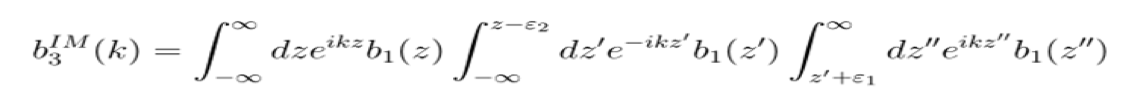 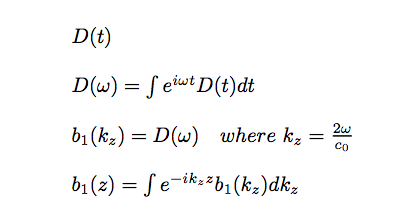 11
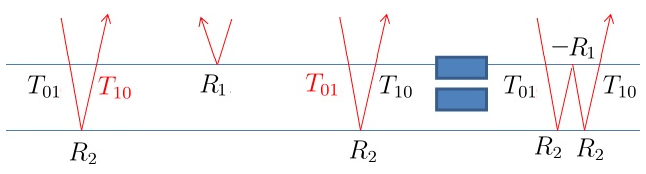 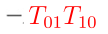 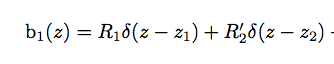 AF1= T01T10
12
[Speaker Notes: To improve the amplitude, we begin by identifying the difference between the amplitude of the attenuator and the actual internal multiple for the simplest 2 layered case and then we will discuss the the more general case of n reflectors
…
In this case of two reflector, it is relatively easy to see where the fix resides in terms of the data, and that fix for too much T01,T10 come from the b1(z) combination from the inner integral.]
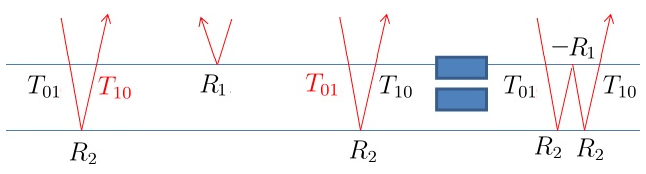 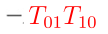 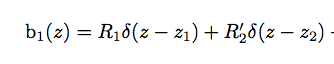 AF1= T01T10
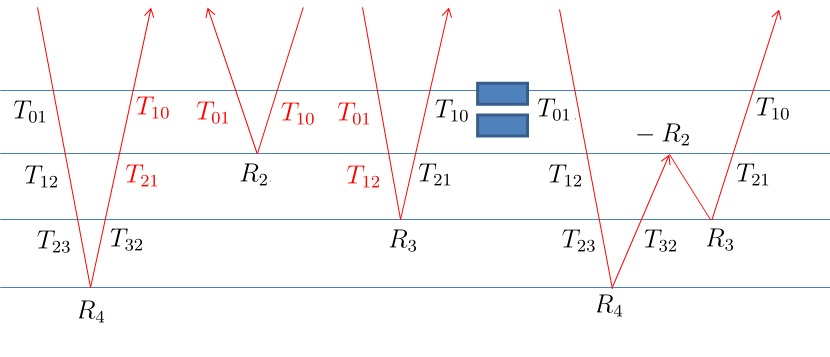 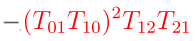 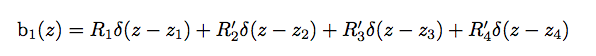 AF2= (T01T10)2T12T21
13
[Speaker Notes: Now let us look at a more complex example.
 the analysis is much more complicated and the difference is depend on the transmission coefficients down to and including the shallowest downward reflection.
And moving an attenuator into an eliminator needs to correct for a sequence of transmission coefficient at and above the shallowest reflector corresponding to a specific internal multiple.]
A generalization of the attenuation factor(AF) for first order internal multiples(1D normal incidence) is given by the following:
(using transmission coefficients)
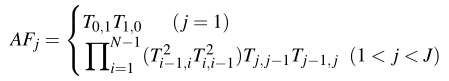 (using reflection coefficients)
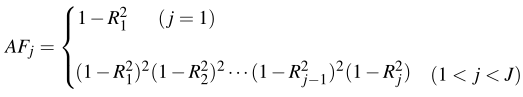 14
The structure of this presentation
Internal multiple attenuation algorithm
Araújo et al(1994)，Weglein et al. (1997)
Amplitude  issue
Attenuation factor
This new elimination algorithm
Numerical Tests
Conclusion
15
The idea: Modify the term in the second integral to remove the attenuation factor without needing to determine subsurface properties but directly in terms of data.
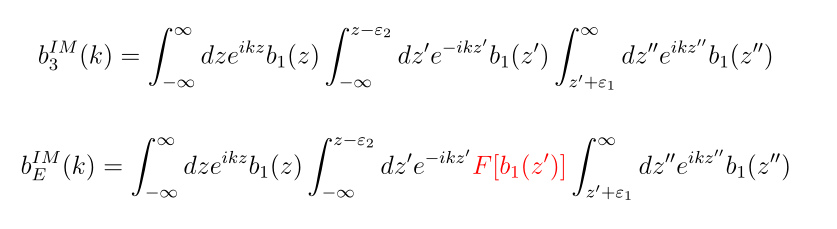 16
[Speaker Notes: 5,Clearer explanation of choosing the middle integral.]
The idea: Modify the term in the second integral to remove the attenuation factor without needing to determine subsurface properties but directly in terms of data.
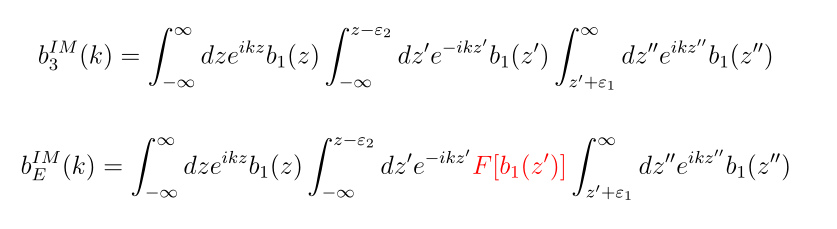 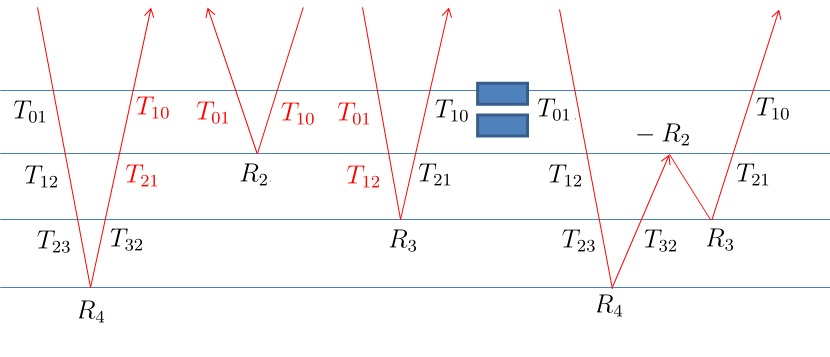 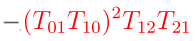 AF2= (T01T10)2T12T21
17
[Speaker Notes: 5,Clearer explanation of choosing the middle integral.
Moving an attenuator into an eliminator needs to correct for a sequence of transmission coefficient at and above the shallowest reflector corresponding to a specific internal multiple. 

This procedure is complicated……..]
b1(z)
F[b1(z)]
AF
T
all R
all R’
b1(z)
18
[Speaker Notes: T needs to be removed]
b1(z)
F[b1(z)]
AF
T
all R
all R’
b1(z)
Very complex
19
b1(z)
F[b1(z)]
AF
T
all R
all R’
b1(z)
Very complex
20
b1(z)
F[b1(z)]
partial R’
b1(z)
AF
T
all R
partial R
g(z)
b1(z)
g(z) is a new function defined with R as coefficients.
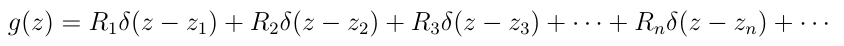 21
[Speaker Notes: b1(z)and g(z) both consider only primaries as input.]
b1(z)
F[b1(z)]
partial R’
b1(z)
AF
T
all R
partial R
g(z)
b1(z)
b’1(z)=b1(z)+b3IM(z)
g(z) is a new function defined with R as coefficients.
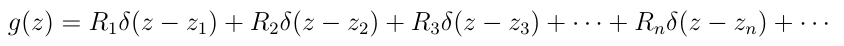 22
[Speaker Notes: b1(z)and g(z) both consider only primaries as input.]
b’1(z)
F[b1(z)]
partial R’
b’1(z)
AF
T
all R
partial R
g(z)
b’1(z)
b’1(z)=b1(z)+b3IM(z)
g(z) is a new function defined with R as coefficients.
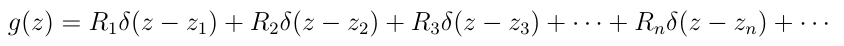 23
[Speaker Notes: b1(z)and g(z) both consider only primaries as input.]
b1(z)
F[b1(z)]
partial R’
b1(z)
AF
T
all R
partial R
g(z)
b1(z)
F[b1(z)]
b1(z)
g(z) is a new function defined with R as coefficients.
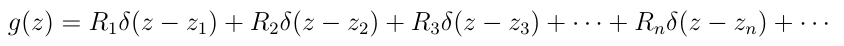 24
b1(z)
F[b1(z)]
partial R’
b1(z)
AF
T
all R
partial R
g(z)
b1(z)
F[b1(z)]
b1(z)
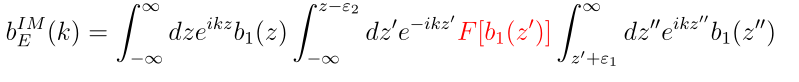 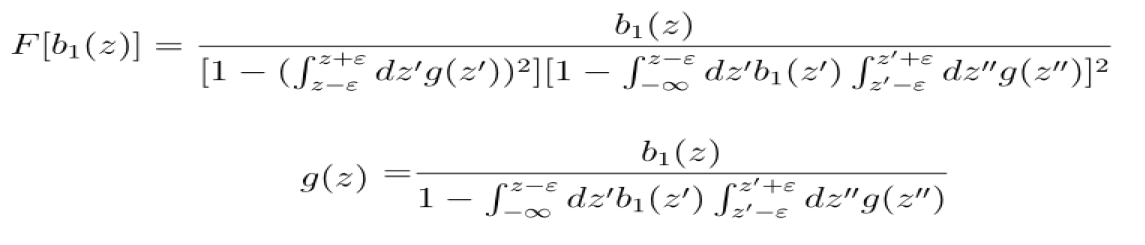 25
The structure of this presentation
Internal multiple attenuation algorithm
Araújo et al(1994)，Weglein et al. (1997)
Amplitude  issue
Attenuation factor
This new elimination algorithm
Numerical Tests
Conclusion
26
In this section we test 3 different equations under 1D normal incidence: 
(1) Internal multiple attenuation algorithm
(2) First approximation of the elimination algorithm
(3) Second approximation of the elimination algorithm
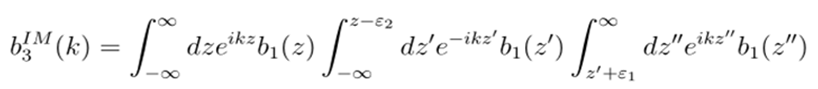 (1)
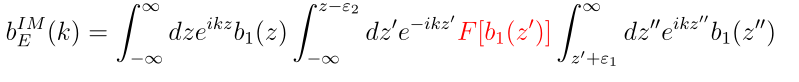 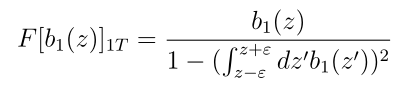 (2)
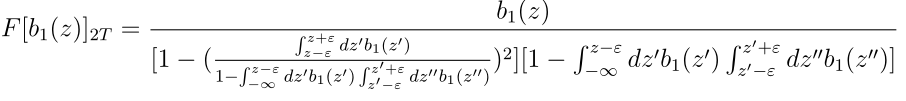 (3)
27
Model
V=1500m/s   ρ=1.0g/cm3
500m
V=1700m/s   ρ=1.8g/cm3
1700m
V=1700m/s   ρ=1.0g/cm3
2700m
V=3500m/s   ρ=4.0g/cm3
5700m
V=5000m/s   ρ=4.0g/cm3
28
Initial Tests
Test for perfect data.
Test for band limited data.
Test for data with white noise.
29
Initial Tests
Test for perfect data.
Test for band limited data.
Test for data with white noise.
30
The input data(1D normal incidence)
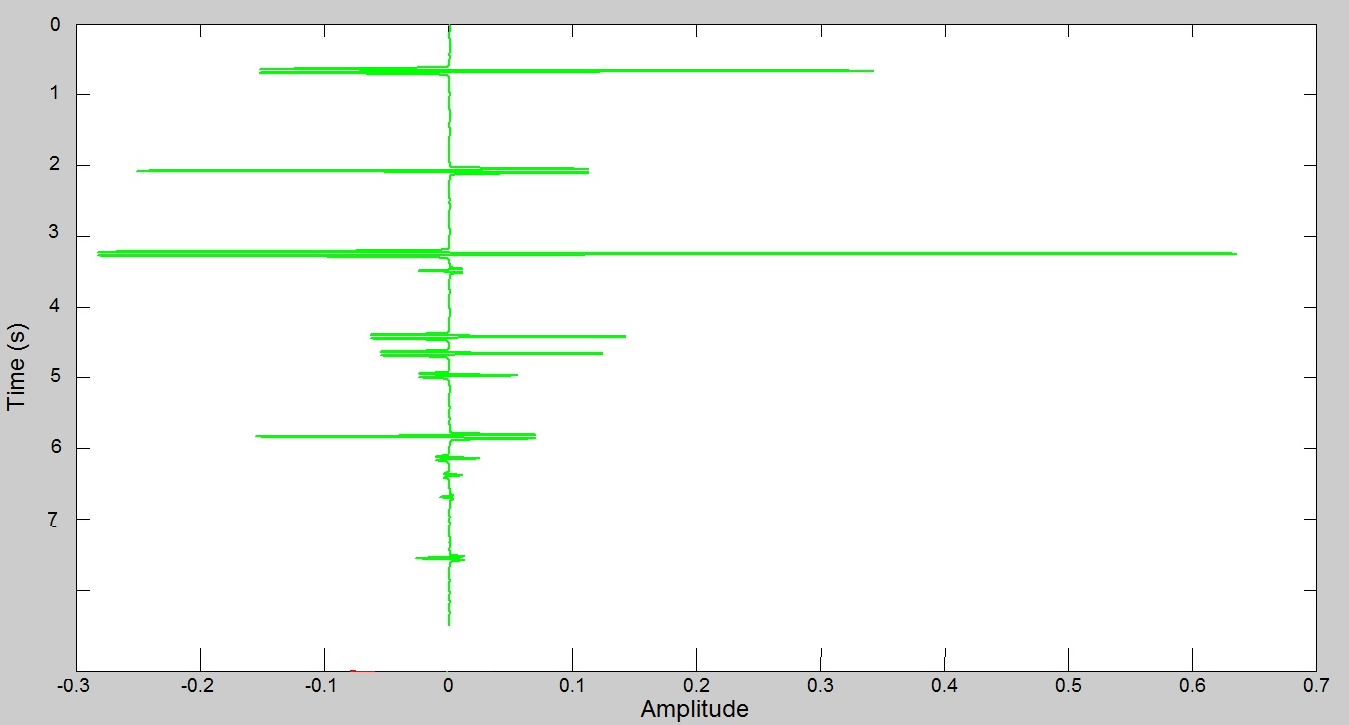 31
The input data(1D normal incidence)
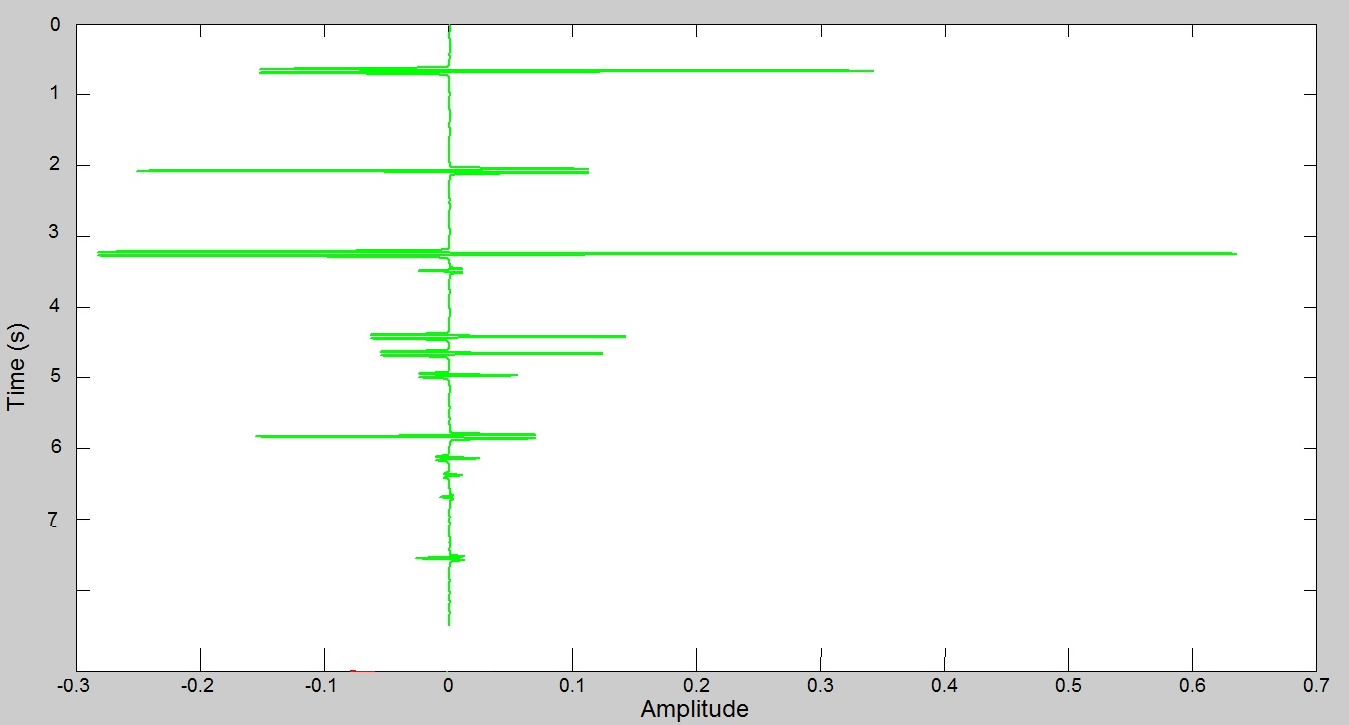 32
Internal multiple attenuation algorithm
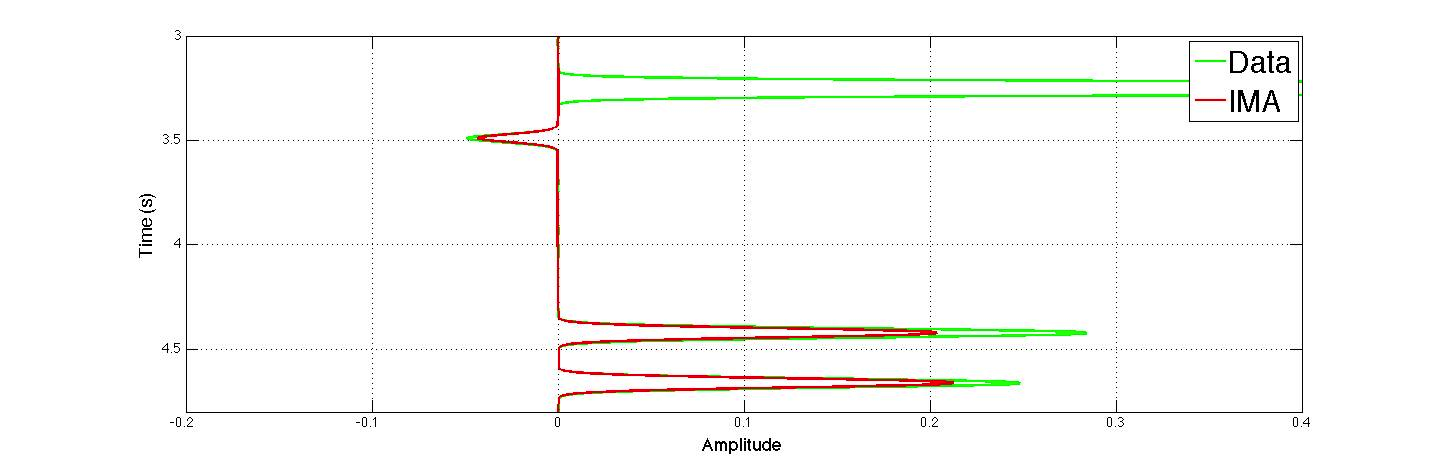 P3
IM212
IM323
IM213 and IM312
1
2
3
P3
IM212
IM213
IM312
IM323
33
First approximation of the elimination algorithm
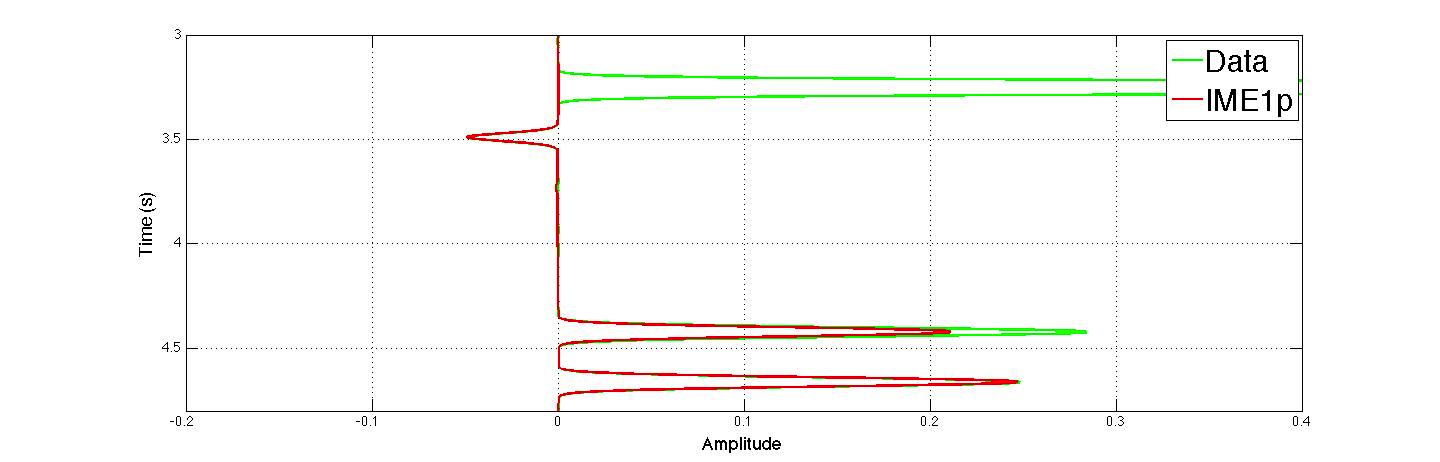 P3
IM212
IM323
IM213 and IM312
1
2
3
P3
IM212
IM213
IM312
IM323
34
Second approximation of the elimination algorithm
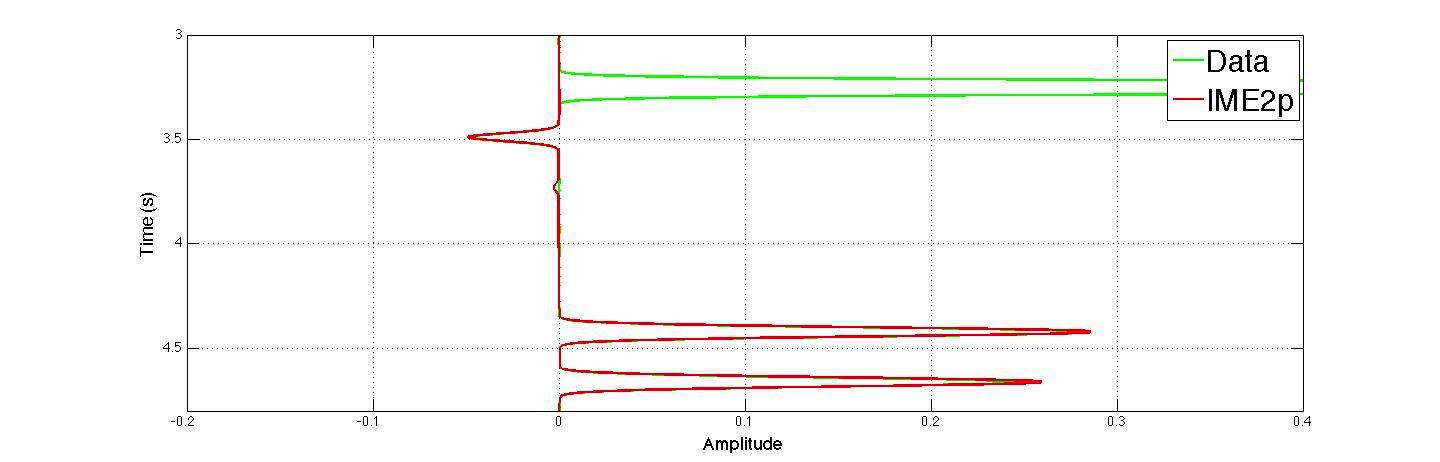 P3
IM212
IM323
IM213 and IM312
1
2
3
P3
IM212
IM213
IM312
IM323
35
Initial Tests
Test for perfect data.
Test for band limited data. (10-45Hz)
Test for data with white noise.
36
Internal multiple attenuation algorithm
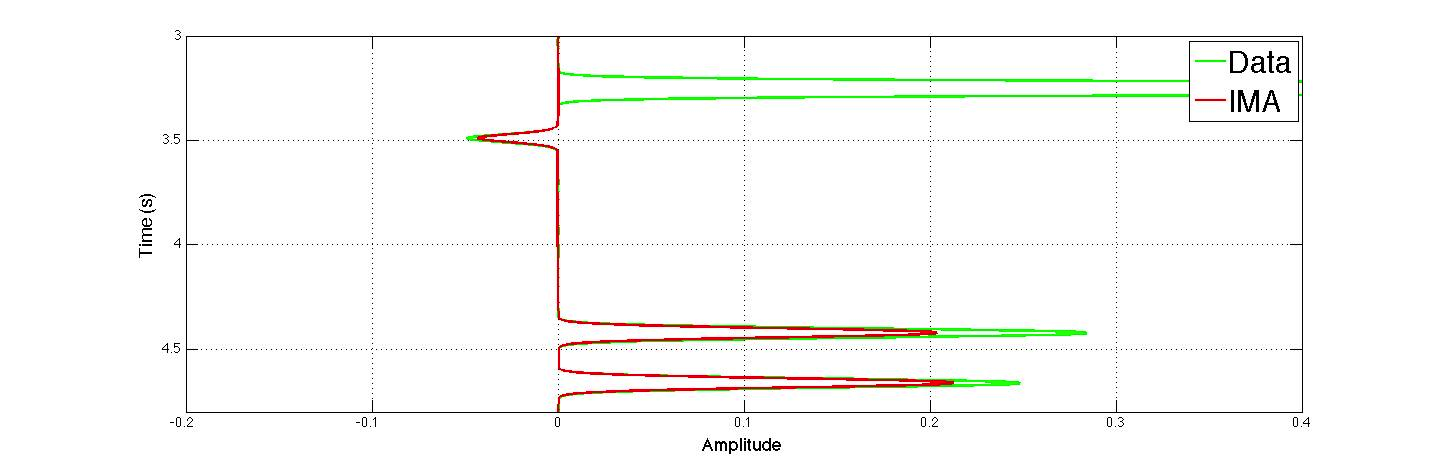 P3
IM212
IM323
IM213 and IM312
1
2
3
P3
IM212
IM213
IM312
IM323
37
First approximation of the elimination algorithm
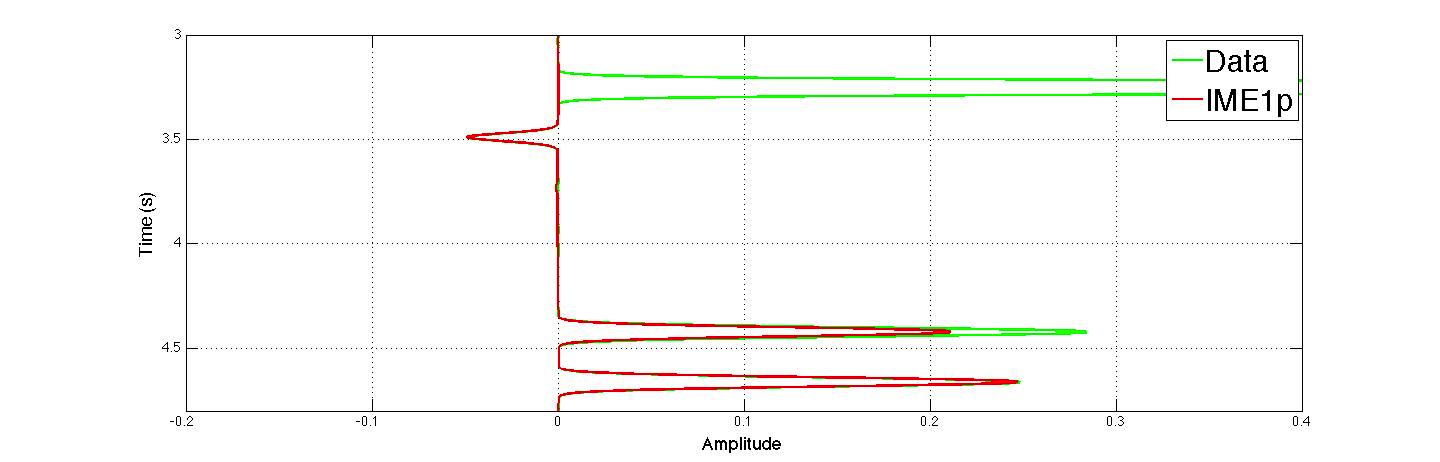 P3
IM212
IM323
IM213 and IM312
1
2
3
P3
IM212
IM213
IM312
IM323
38
Second approximation of the elimination algorithm
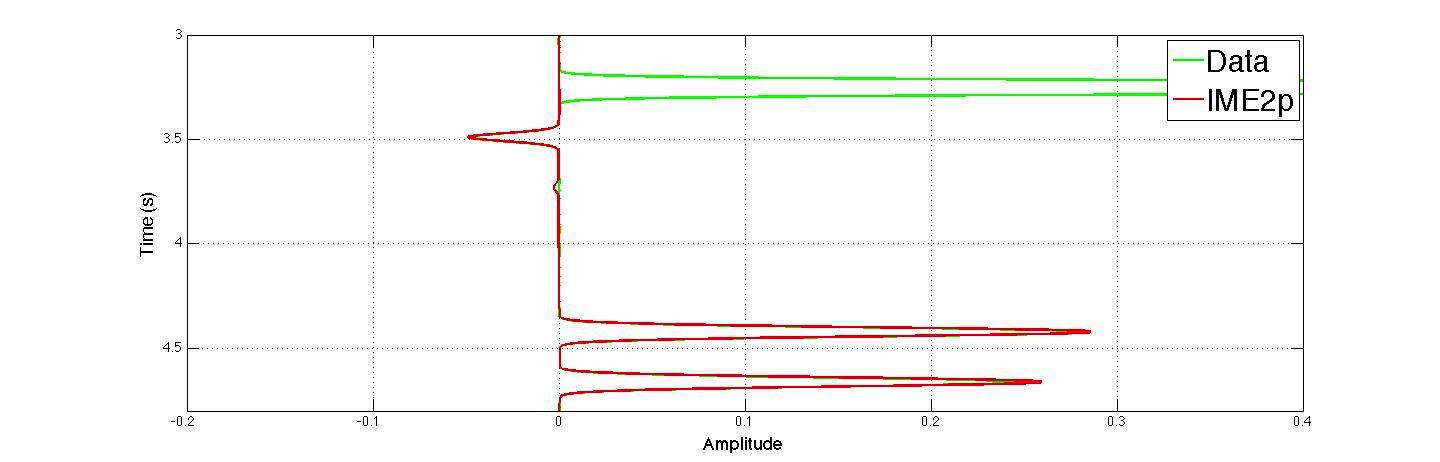 P3
IM212
IM323
IM213 and IM312
1
2
3
P3
IM212
IM213
IM312
IM323
39
Initial Tests
Test for perfect data.
Test for band limited data.
Test for data with white noise.

The energy of noise is 2% of the energy of data.
40
Internal multiple attenuation algorithm
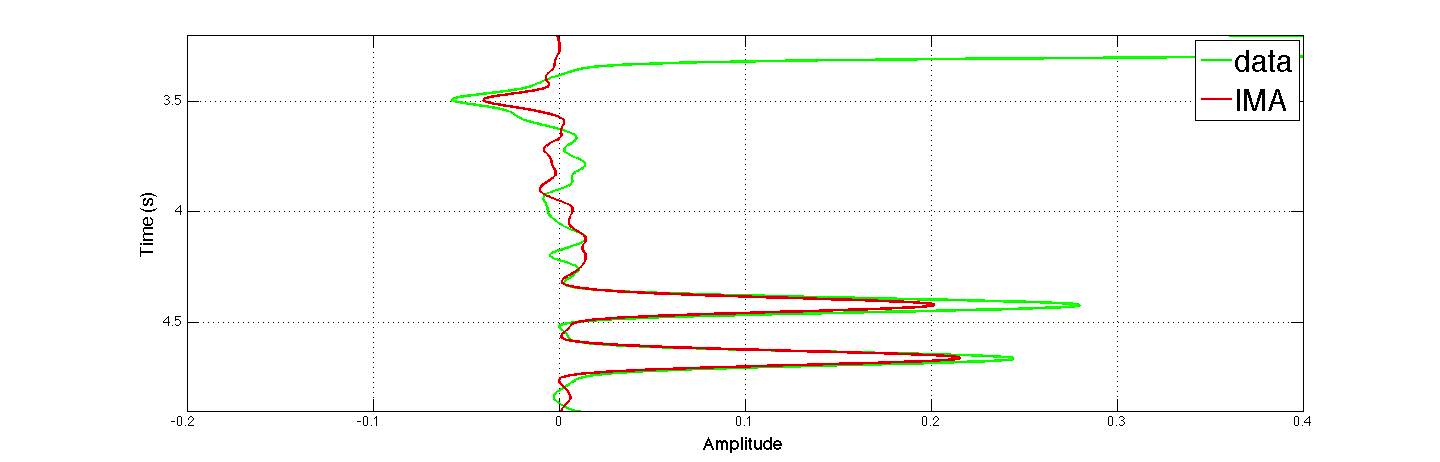 P3
IM212
IM323
IM213 and IM312
1
2
3
P3
IM212
IM213
IM312
IM323
41
First approximation of the elimination algorithm
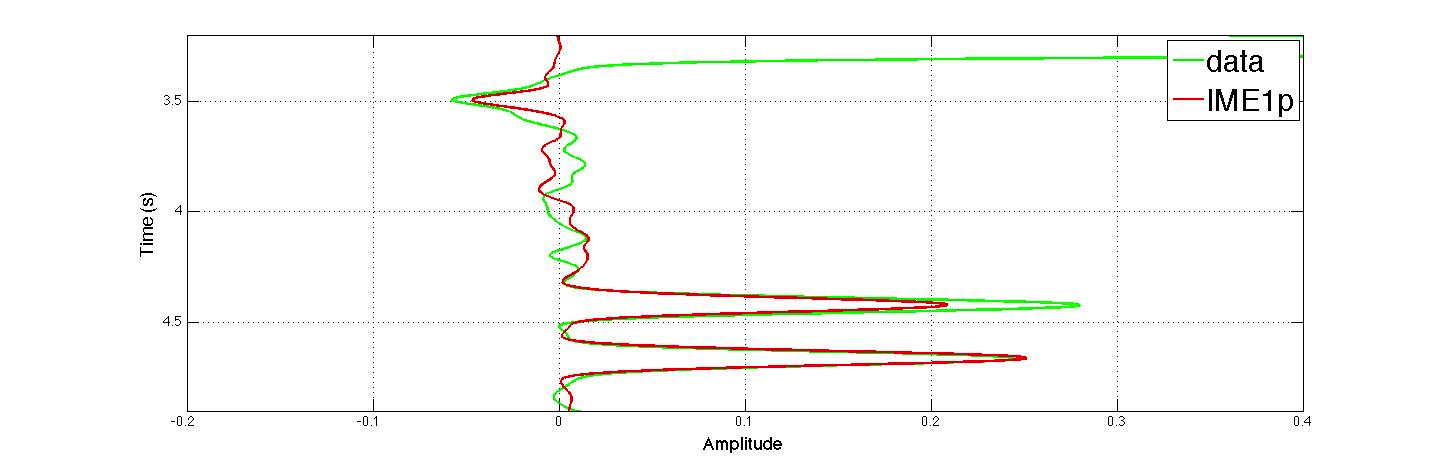 P3
IM212
IM323
IM213 and IM312
1
2
3
P3
IM212
IM213
IM312
IM323
42
Second approximation of the elimination algorithm
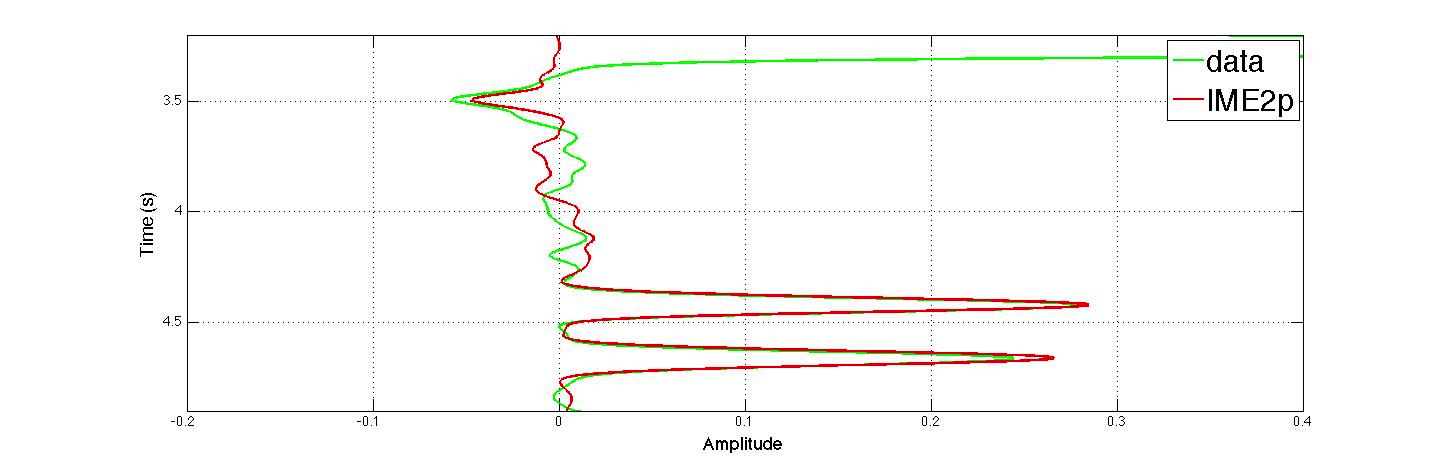 P3
IM212
IM323
IM213 and IM312
1
2
3
P3
IM212
IM213
IM312
IM323
43
Conclusion
In this presentation, a new algorithm is given to eliminate all first order internal multiples under 1D normal incidence directly in terms of data without determining the earth. And this algorithm  remains useful with bandwidth and noise.

This algorithm  is a part of a project in M-OSRP which is aimed at predicting correct amplitude and time of all internal multiples. This algorithm is a step within seeking this purpose. 

There are many cases require new capability for internal multiples removal when primaries and internal multiples interfere with each other in both on-shore and off-shore data. In these cases, the internal multiple elimination project will be particularly relevant and provide value.
44
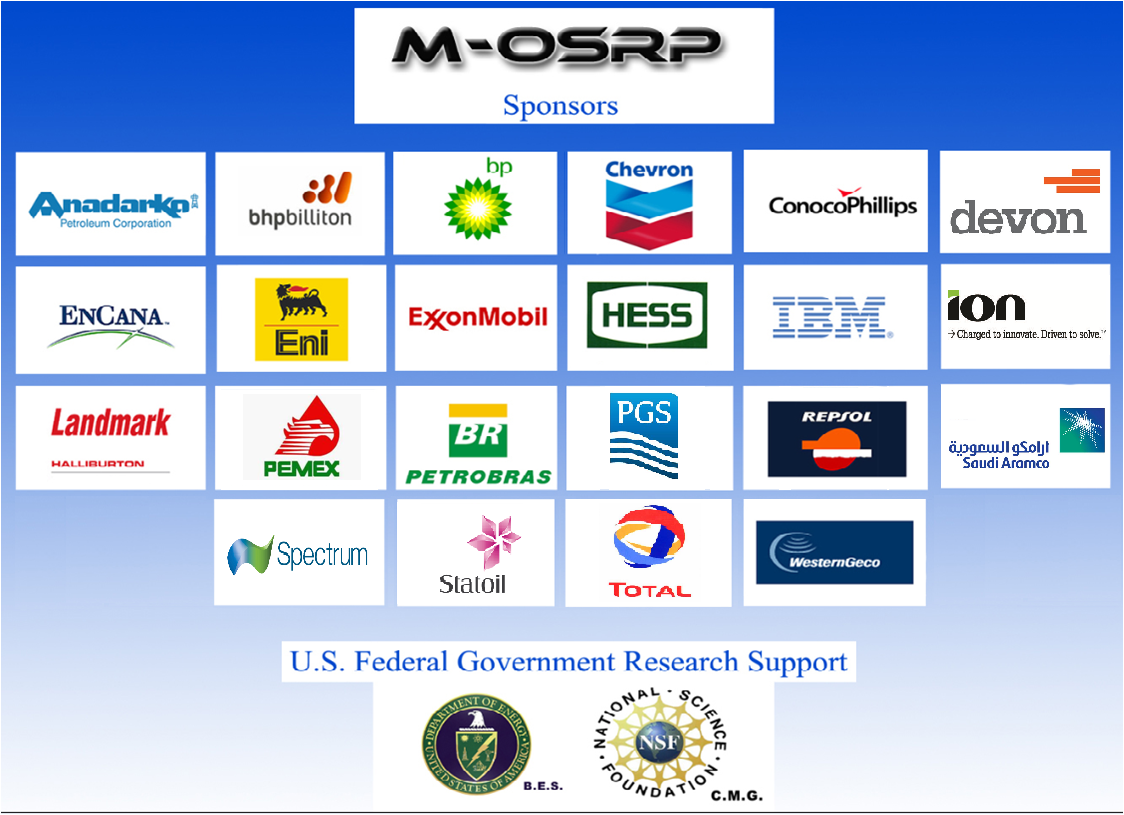 45